হামিদ উল্লা হাট 
   উচ্চ বিদ্যালয়।
অনলাইন ক্লাসে সবাইকে 
     স্বাগতম
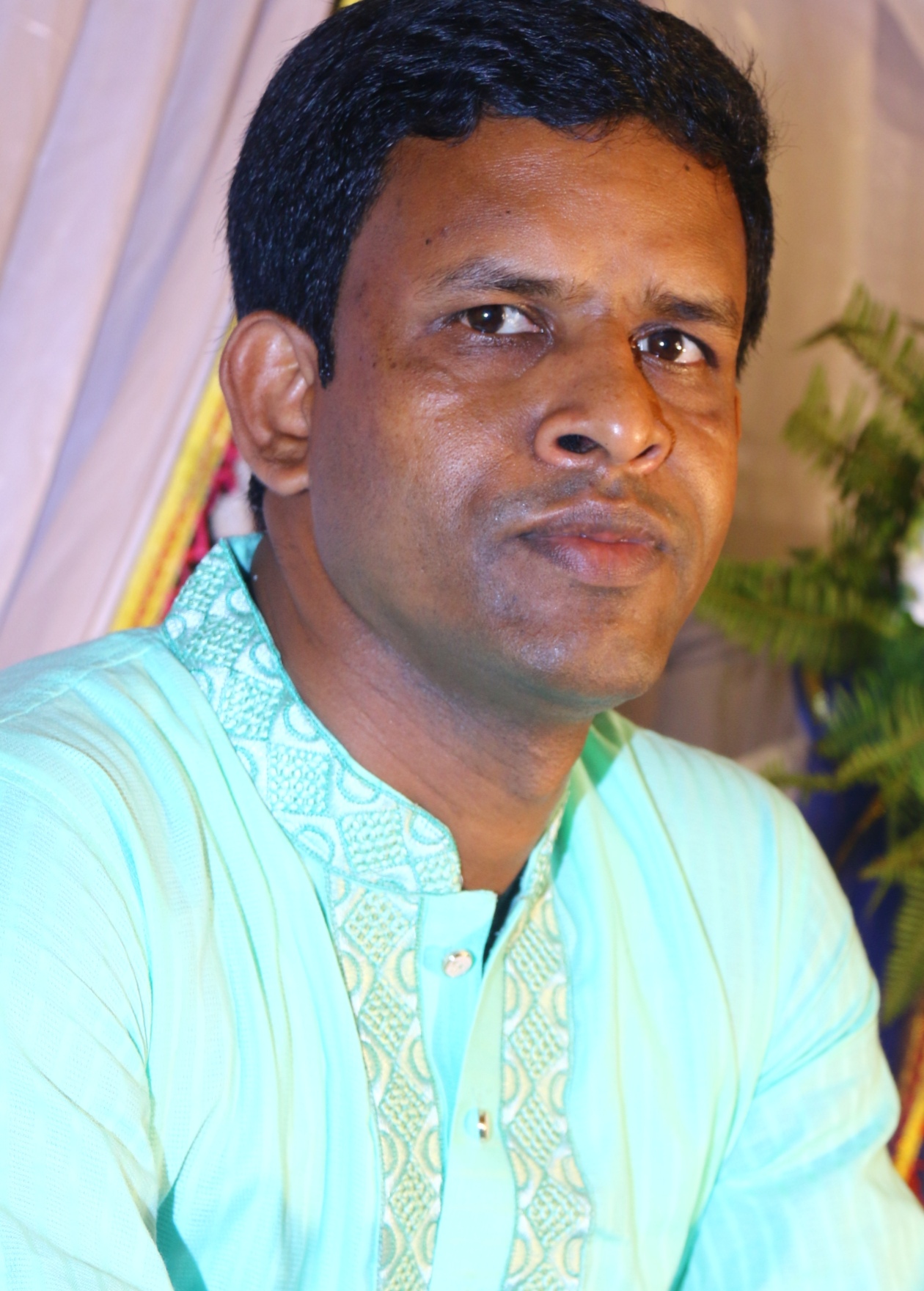 Suman kumar Das) 
Assistant teacher
              (Math)
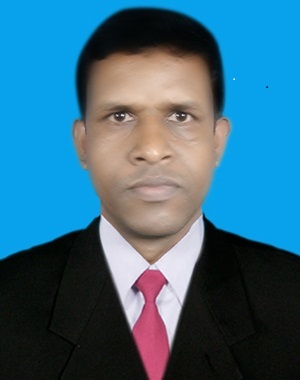 Hamid Ullah    	hat  	
High School
Sitakund,Chattagram
E-Mail:
skdas259934@gmail.com
শ্রেণি:  সপ্তম
বিষয়: সাধারণ বিজ্ঞান
অধ্যায়; ০৪  শ্বসন
পাঠ: ৪-৬
( শ্বসন পদ্ধতি)
তারিখ: ৩১/0৭/21 ইং
শিখনফল
জীবের শক্তি উৎপাদন প্রক্রিয়া ব্যাখ্যা করতে পারবে।
চিত্রের সাহায্যে প্রাণীর শ্বসনতন্ত্রের প্রধান অংশসমূহের কাজ বর্ণনা করতে পারবে।
প্রাণীর শ্বসনতন্ত্রের প্রধান অংশসমূহের চিত্র অঙ্কন করতে পারবে।
শ্বসন: যে জৈব রাসায়নিক প্রক্রিয়ায় জীবকোষস্থ খাদ্য বস্তু অক্সিজেনের উপস্থিতি ও অনুপস্থিতিতে জারিত হয়ে খাদ্যস্থ রাসায়নিক শক্তিকে গতিশক্তি ও তাপশক্তিতে রুপান্তরিত ও মুক্ত করে  এবং ফলশ্রুতিতে কার্বন ডাইঅক্সাইড ও পানি উৎপন্ন হয় তাকে শ্বসন বলে।
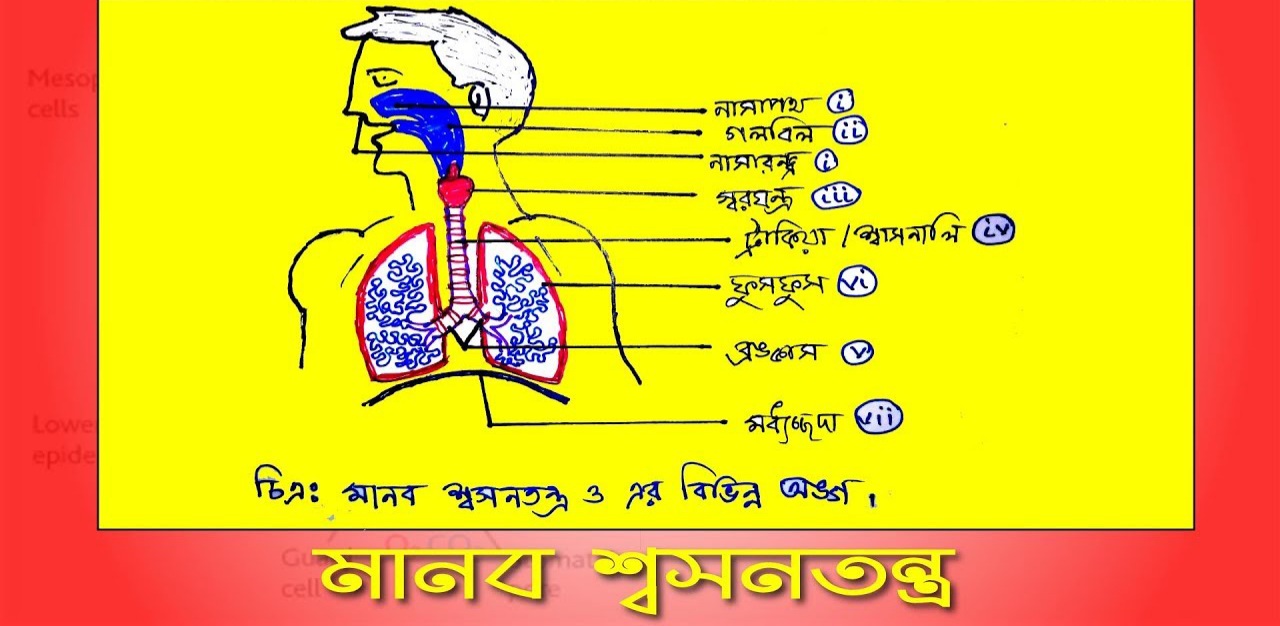 শ্বসন প্রক্রিয়াকে ২ ভাগে ভাগ করা যায়
শ্বসন
বহি:শ্বসন
অন্ত:শ্বসন
1.বহি:শ্বসনযে প্রক্রিয়ায় ফুসফুসের মধ্যে গ্যাসীয় আদান - প্রদান ঘটে তাকে বহি:শ্বসন বলে।এ পর্যায়ে ফুসফুস ও রক্ত জালিকা বা কৈশিক নালির মধ্যে অক্সিজেন ও কার্বন ডাই-অক্সাইডের বিনিময় ঘটে।
বহি:শ্বসন দুই পর্যায়ে সম্পন্ন হয়-
বহি:শ্বসন
প্রশ্বাস বা 
শ্বাস গ্রহন
নি:শ্বাস
প্রশ্বাস বা শ্বাস গ্রহন : পরিবেশ থেকে আমরা যে অক্সিজেনযুক্ত বায়ু গ্রহন করি তাকে প্রশ্বাস বা শ্বাস গ্রহন  প্রশ্বাসের সময় মধ্যচ্ছদা ও বক্ষপিঞ্জরাস্থির মাঝে পেশি সংকুচিত হয়।
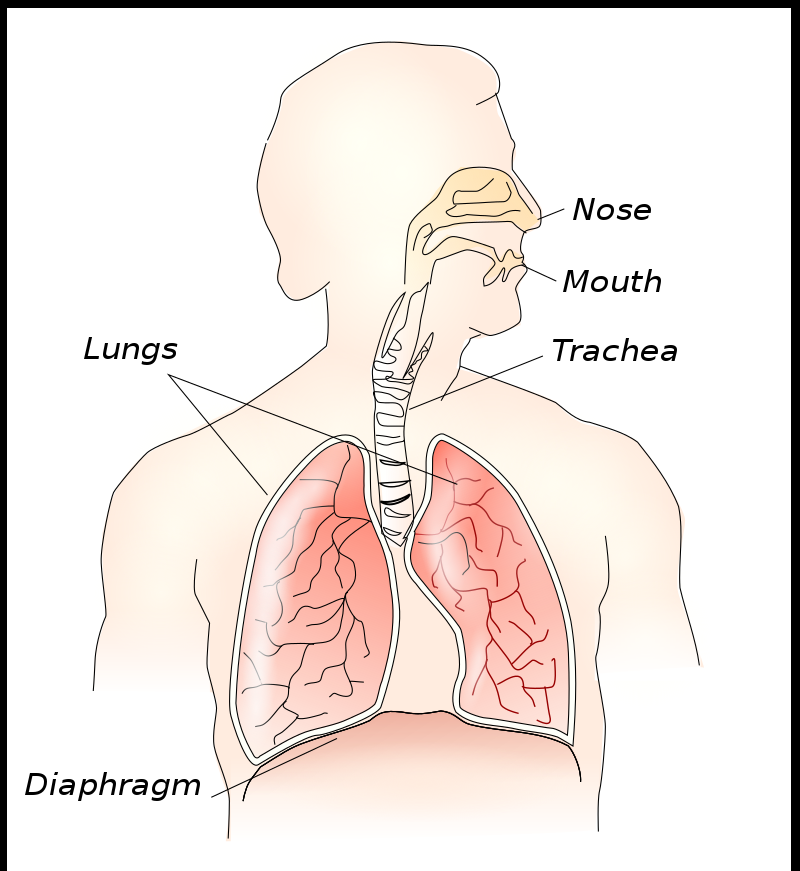 নি:শ্বাস
প্রশ্বাসের পর পরই নি:শ্বাস পর্যায় শুরু হয় এ পর্যায়ে মধ্যচ্ছদা ও বক্ষপিঞ্জরাস্থির পেশি গুলো শিথিল ও প্রসারিত হয় এবং ফুসফুসের আয়তন ছোট ও সংকুচিত হয়। ফলে বায়ুথলির ভিতরে বায়ু,কার্বনডাইঅক্সাইড গ্যাস ফুসফুস থেকে ব্রঙ্কাস ও ট্রাকিয়ার মাধ্যমে পরিবাহিত হয়ে নাসারন্ধ্র দিয়ে বাহিরে নির্গত হয়।
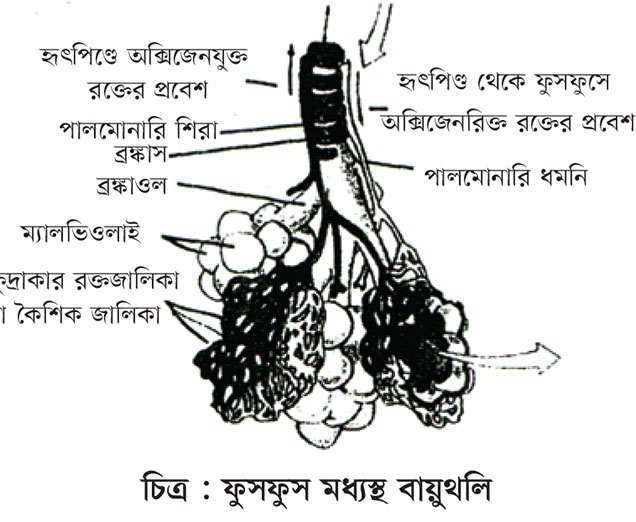 2. অন্ত:শ্বসন
অন্ত:শ্বসন প্রক্রিয়ায় দেহকোষস্থ খাদ্য অক্সিজেনের সাহায্যে জারিত হয়ে গতিশক্তি ও তাপশক্তিতে পরিনত হয় ফুসফুসের রক্তে যে অক্সিজেন প্রবেশ করে তা রক্তের মাধ্যমে বাহিত হয়ে দেহের দূরবর্তী কৈশিকনালিতে পৌছায় ।
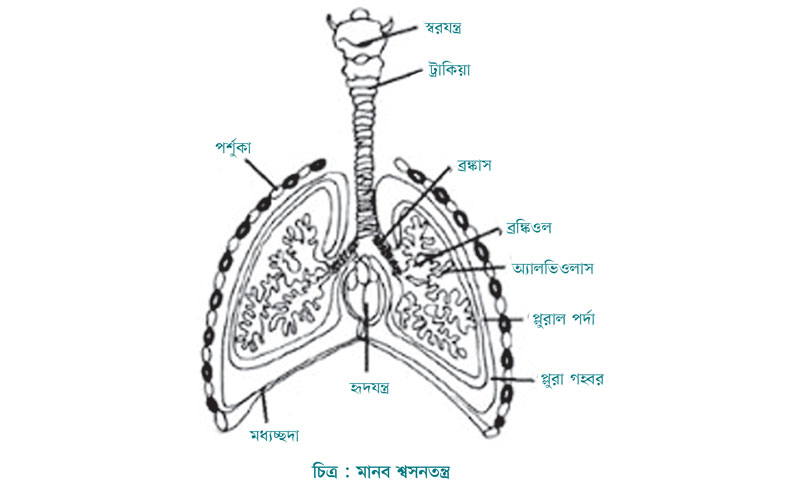 শ্বসনতন্ত্রের প্রবাহ চিত্র
নাসারন্ধ      নাসাপথ      নাসা গলবিল       ট্রাকিয়া       ব্রঙ্কাস      ব্রংকিওল 

							          02     Co2
								বায়ুথলি
বাড়ির কাজ
শ্বসনতন্ত্রের চিহ্নিত অঙ্কন কর
স্বাগতম
স্বাস্থ্যা বিধি মেনে চলি    				সামাজিক দূরত্ব বজায় রাখি